TÍTULO DO TRABALHO COM NO MÁXIMO 4 LINHAS, FINALIZANDO SEM PONTO, TODAS AS LETRAS MAIÚSCULAS
Clique aqui para adicionar o nome do autor
Clique aqui para adicionar o nome do autor
INTRODUÇÃO
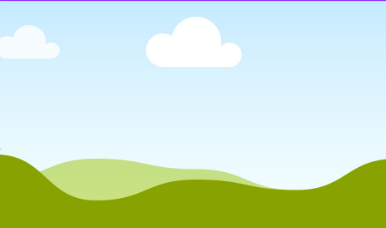 A Lorem ipsum dolor sit amet. Est deserunt voluptatem et velit veritatis 33 galisum sunt. Ut veritatis asperiores qui fugit laudantium qui nemo minus. Aut tempore tenetur sit quisquam galisum et autem quaerat qui vero aspernatur et itaque unde.
Sed voluptatem iste aut magnam quaerat ad explicabo fugiat aut internos nihil. Ab officiis error et praesentium tempora cum veniam quis sed voluptatibus amet ut exercitationem veniam id possimus facilis. Ea neque numquam sit pariatur eveniet sit recusandae maiores cum fuga dolor qui consequatur dolorem.
Ea autem dolores in temporibus quis aut harum consequatur ab similique magnam et quibusdam molestiae qui fugit quidem qui fugiat consequuntur. Aut ipsum dignissimos est quibusdam quibusdam ea dolor necessitatibus eos quia dolor sed beatae doloribus aut delectus cumque.
OBJETIVOS
A Lorem ipsum dolor sit amet. Est deserunt voluptatem et velit veritatis 33 galisum sunt. Ut veritatis asperiores qui fugit laudantium qui nemo minus. Aut tempore tenetur sit quisquam galisum et autem quaerat qui vero aspernatur et itaque unde.
A Lorem ipsum dolor sit amet. Est deserunt voluptatem et velit veritatis 33 galisum sunt. Ut veritatis asperiores qui fugit laudantium qui nemo minus. Aut tempore tenetur sit quisquam galisum et autem quaerat qui vero aspernatur et itaque unde
RESULTADOS ESPERADOS
A Lorem ipsum dolor sit amet. Est deserunt voluptatem et velit veritatis 33 galisum sunt. Ut veritatis asperiores qui fugit laudantium qui nemo minus. Aut tempore tenetur sit quisquam galisum et autem quaerat qui vero aspernatur et itaque unde.
Sed voluptatem iste aut magnam quaerat ad explicabo fugiat aut internos nihil. Ab officiis error et praesentium tempora cum veniam quis sed voluptatibus amet ut exercitationem veniam id possimus facilis. Ea neque numquam sit pariatur eveniet sit recusandae maiores cum fuga dolor qui consequatur dolorem.
Ea autem dolores in temporibus quis aut harum consequatur ab similique magnam et quibusdam molestiae qui fugit quidem qui fugiat consequuntur. Aut ipsum dignissimos est quibusdam quibusdam ea dolor neces
MÉTODO
A Lorem ipsum dolor sit amet. Est deserunt voluptatem et velit veritatis 33 galisum sunt. Ut veritatis asperiores qui fugit laudantium qui nemo minus. Aut tempore tenetur sit quisquam galisum et autem quaerat qui vero aspernatur et itaque unde.
Sed voluptatem iste aut magnam quaerat ad explicabo fugiat aut internos nihil. Ab officiis error et praesentium tempora cum veniam quis sed voluptatibus amet ut exercitationem veniam id possimus facilis. Ea neque numquam sit pariatur eveniet sit recusandae maiores cum fuga dolor qui consequatur dolorem.
CONCLUSÃO
A Lorem ipsum dolor sit amet. Est deserunt voluptatem et velit veritatis 33 galisum sunt. Ut veritatis asperiores qui fugit laudantium qui nemo minus. Aut tempore tenetur sit quisquam galisum et autem quaerat qui vero aspernatur et itaque unde.
Sed voluptatem iste aut magnam quaerat ad explicabo fugiat aut internos nihil. Ab officiis error et praesentium tempora cum veniam quis sed voluptatibus amet.
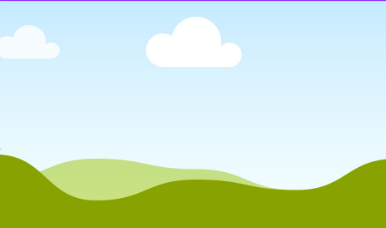 REFERÊNCIAS
A Lorem ipsum dolor sit amet. Est deserunt voluptatem et velit veritatis 33 galisum sunt. Ut veritatis asperiores qui fugit laudantium qui nemo minus. Aut tempore tenetur sit quisquam galisum et autem quaerat qui vero aspernatur et itaque unde.
Sed voluptatem iste aut magnam quaerat ad explicabo fugiat aut internos nihil. Ab officiis error et praesentium tempora cum veniam quis sed voluptatibus amet ut exercitationem veniam id possimus facilis. Ea neque numquam sit pariatur eveniet sit recusandae maiores cum fuga dolor qui consequatur dolorem.